High School Sustainable Audio
Jim Honeyman
jim@4volts.com
Dr Mark Glickman
drmarkglickman@yahoo.com
‹#›
Recycled Inductance Filter
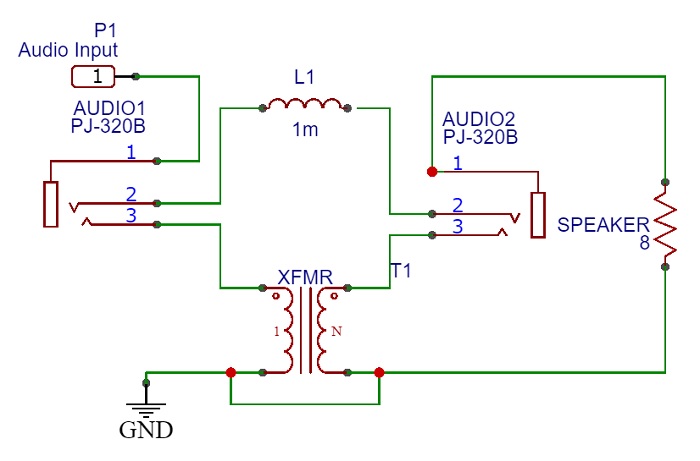 Circuit:
‹#›
Recycled Inductance Filter
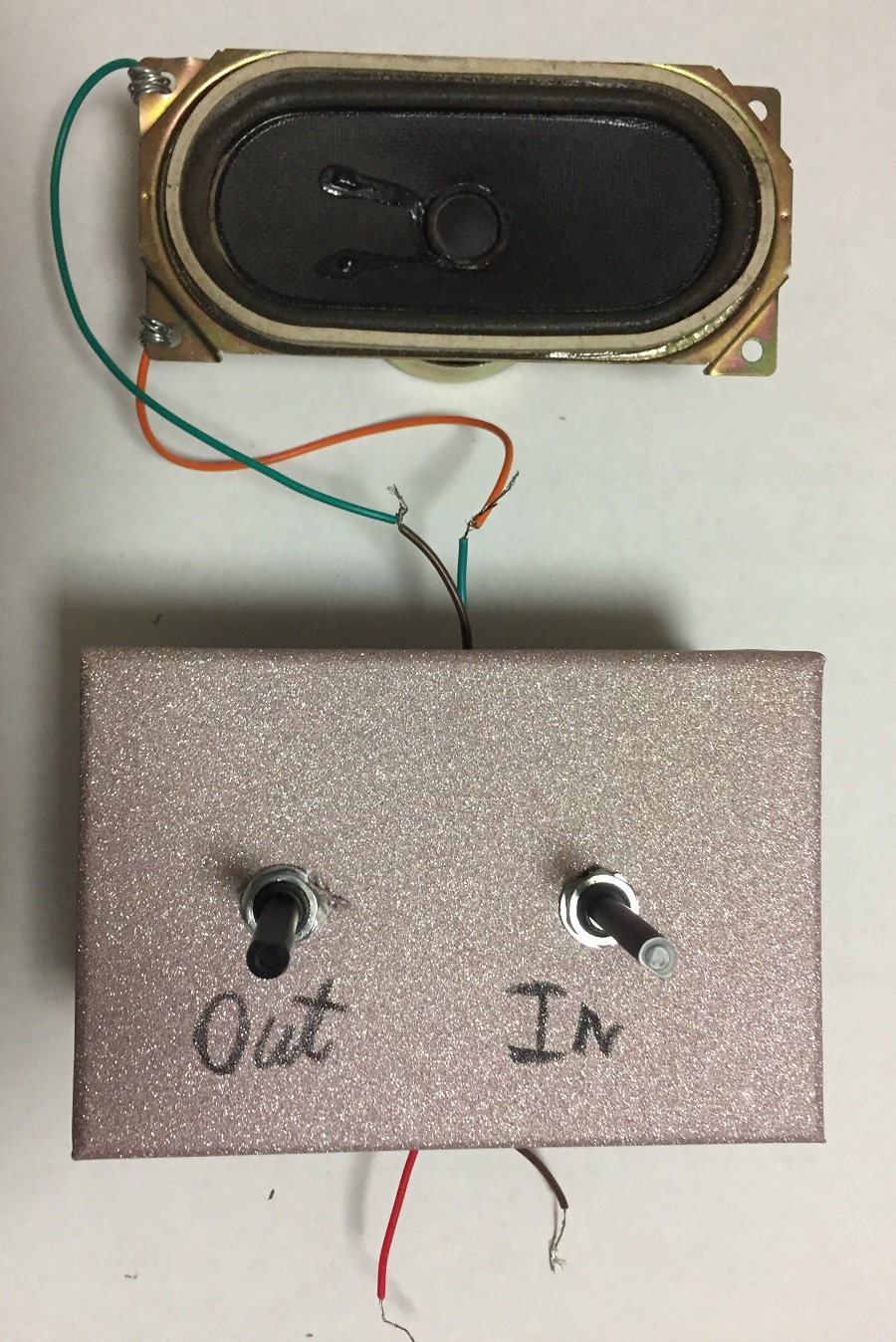 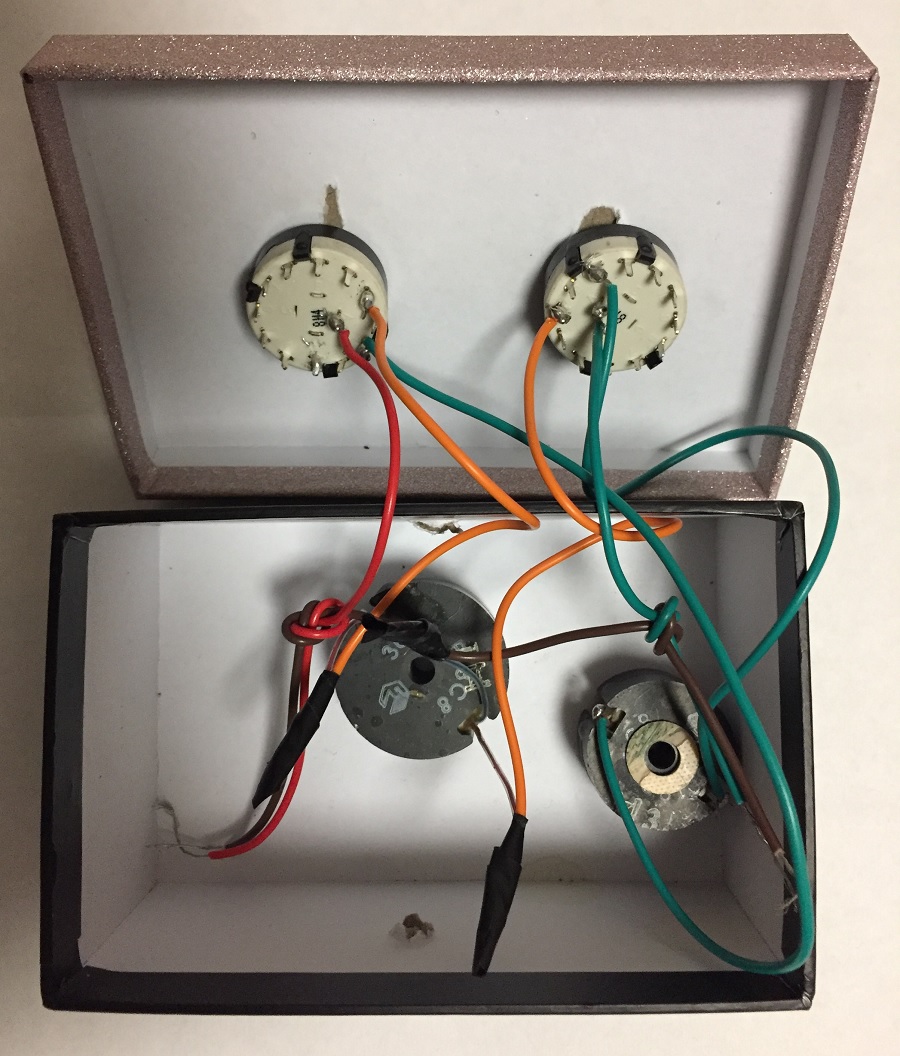 Photos:
‹#›
Recycled Inductance Filter
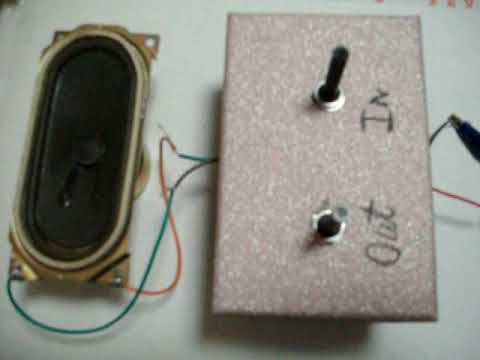 Video:
‹#›
References
https://instructables.com/member/recycledcircuits
https://hackaday.io/recycledcircuits
https://instructables.com/member/recycledcomponents
https://hackaday.io/recycledcomponents
https://instructables.com/member/usedcomponents
https://hackaday.io/usedcomponents
https://instructables.com/member/recycledplanets
https://hackaday.io/recycledplanets
https://instructables.com/member/recycledsculptures
https://hackaday.io/recycledsculptures
‹#›
References
https://instructables.com/member/diyelectronics
https://hackaday.io/diyelectronics
https://instructables.com/member/simplecircuits
https://hackaday.io/simplecircuits
https://instructables.com/member/cheapcircuits
https://hackaday.io/cheapcircuits
https://instructables.com/member/supercircuits
https://hackaday.io/supercircuits
https://instructables.com/member/basicmechanics
https://hackaday.io/basicmechanics
‹#›
References
https://instructables.com/member/webaerospace
https://hackaday.io/webaerospace
https://instructables.com/member/webphotos
https://hackaday.io/webphotos
https://instructables.com/member/simplecomponents
https://hackaday.io/simplecomponents
https://instructables.com/member/cheapcomponents
https://hackaday.io/cheapcomponents
https://instructables.com/member/lowcostcircuits
https://hackaday.io/lowcostcircuits
‹#›